ANÁLISIS, DISEÑO E IMPLEMENTACIÓN DE UN PORTAL WEB PARA ADMINISTRAR LA INFORMACIÓN DE LOS PROYECTOS DE ORGANIZACIONES SIN FINES DE LUCRO QUE SON REALIZADOS EN CONJUNTO CON EL MUNICIPIO DE GUAYAQUIL
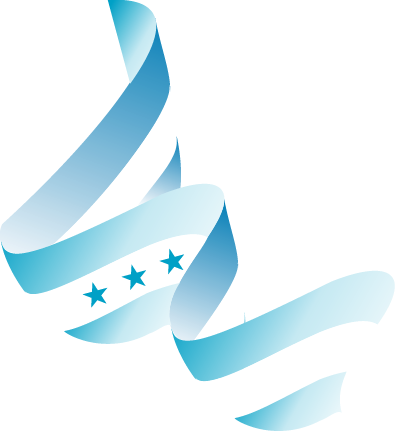 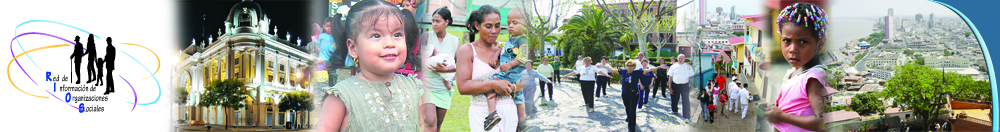 Red de Información de Organizaciones Sociales
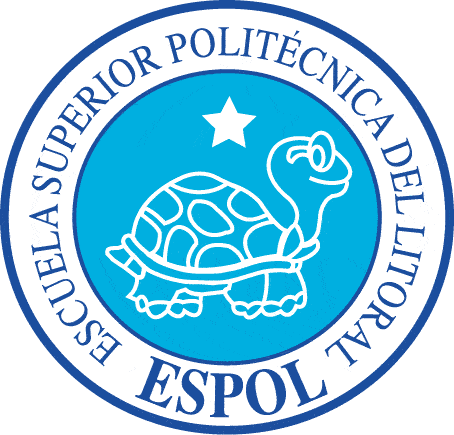 Mónica Baquerizo
Darwin Coronel A.
Agenda
Antecedentes
Descripción del problema
Objetivos
Análisis, Diseño e Implementación
Presentación del Prototipo en la M. I. Municipalidad de Guayaquil
Pruebas
Resultados de las pruebas
Conclusiones
Recomendaciones
Antecedentes
El Municipio de Guayaquil creó  las Mesas de Concertación con el propósito de ayudar al desarrollo humano y social de la ciudad. 
	
	Las Mesas  trabajan con las organizaciones  para ayudar  a grupos poblacionales en condiciones de mayor vulnerabilidad.
Mesa Cantonal de Discapacitados
Mesa Cantonal de Adultos Mayores
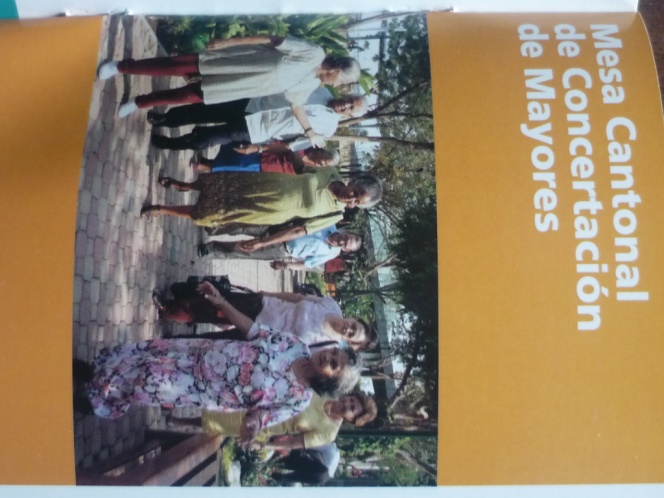 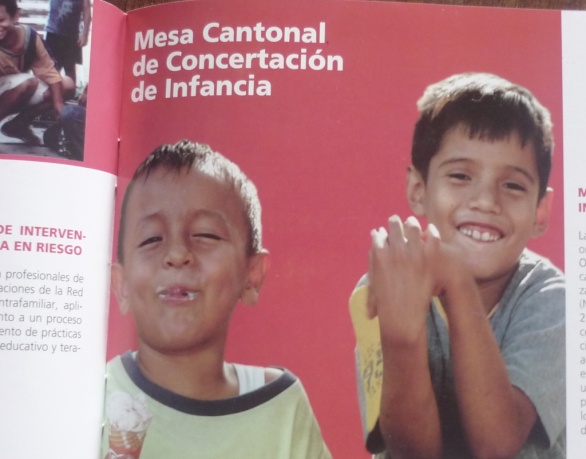 Mesa Cantonal de Infancia
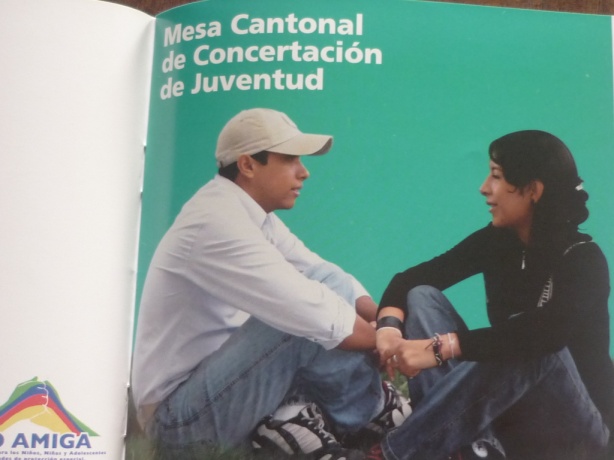 Mesa Cantonal de Jóvenes
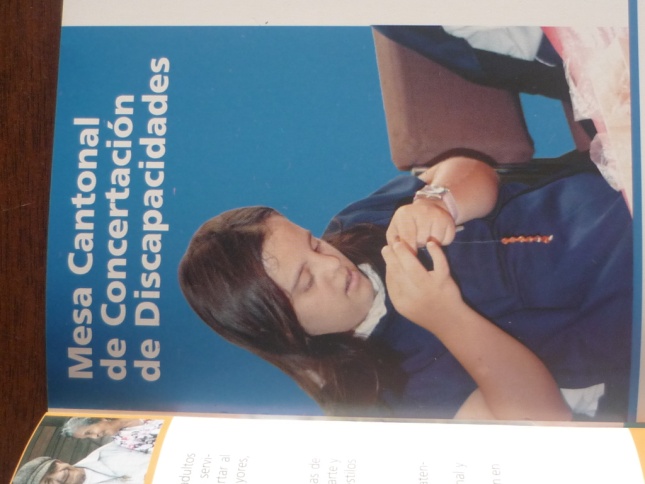 [Speaker Notes: para disminuir los desequilibrios, inequidades de desarrollo social y humano de la ciudad.]
Descripción del Problema
Incremento de información en diferentes formatos.

Los datos en las Mesas de Concertación se repiten.

Información desactualizada.

Desconocimiento de la cantidad de proyectos que se ejecutan en un área de desarrollo.
Objetivos
Diseñar formularios para levantar y procesar datos de las organizaciones.

Presentar información, que facilite a la toma de decisiones y a la canalización de recursos económicos.

Facilitar la actualización de información de las organizaciones.
Análisis, Diseño e Implementación
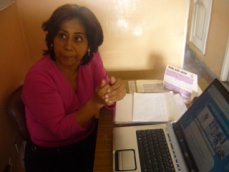 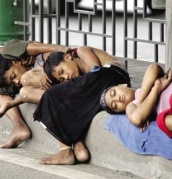 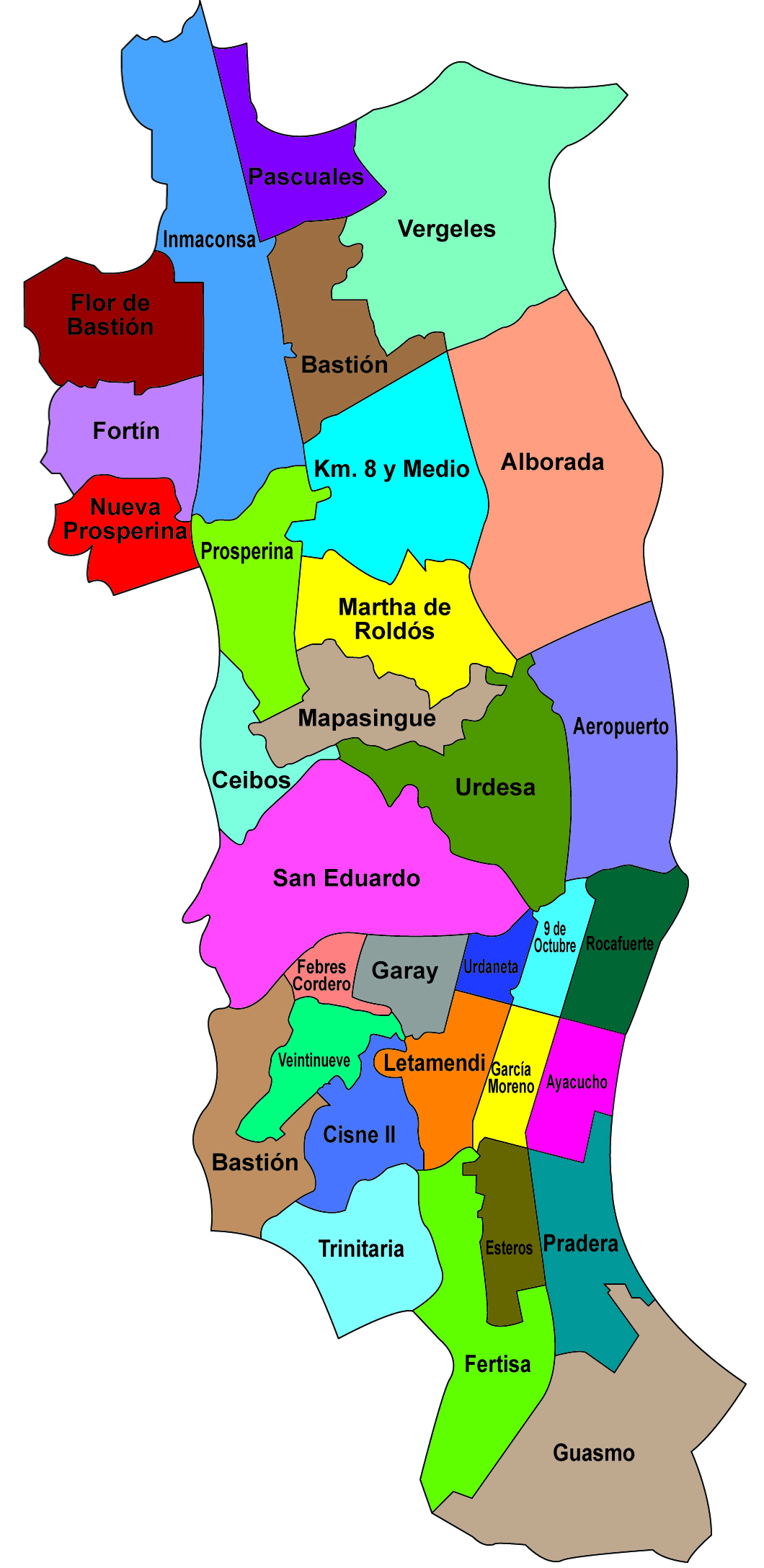 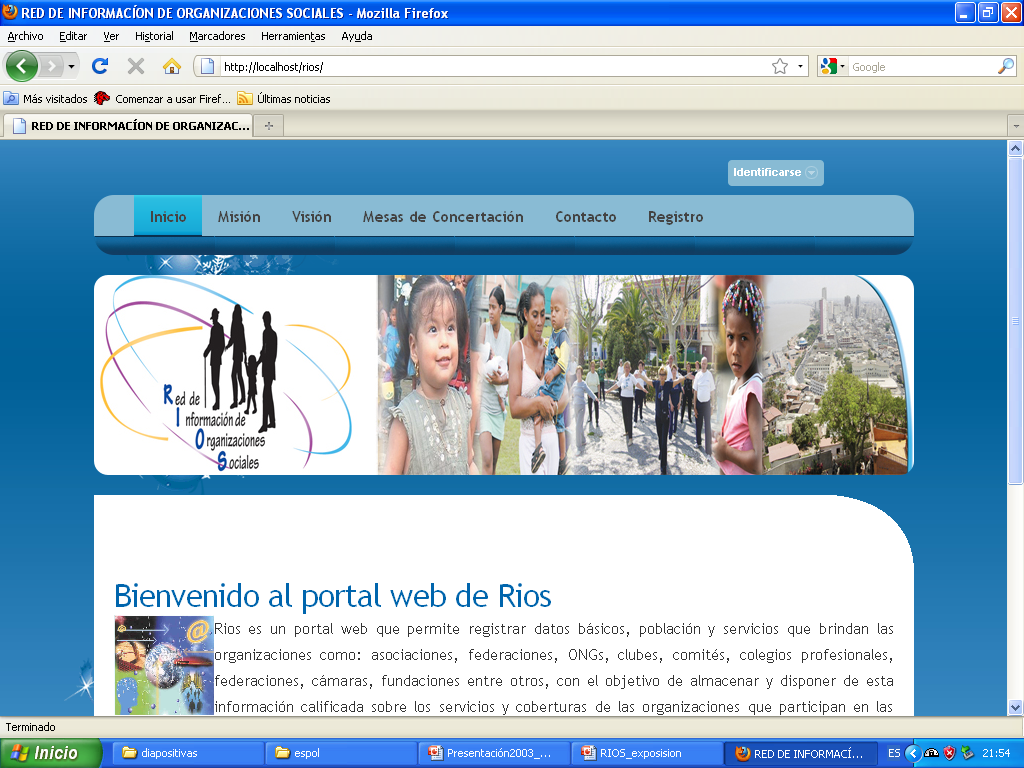 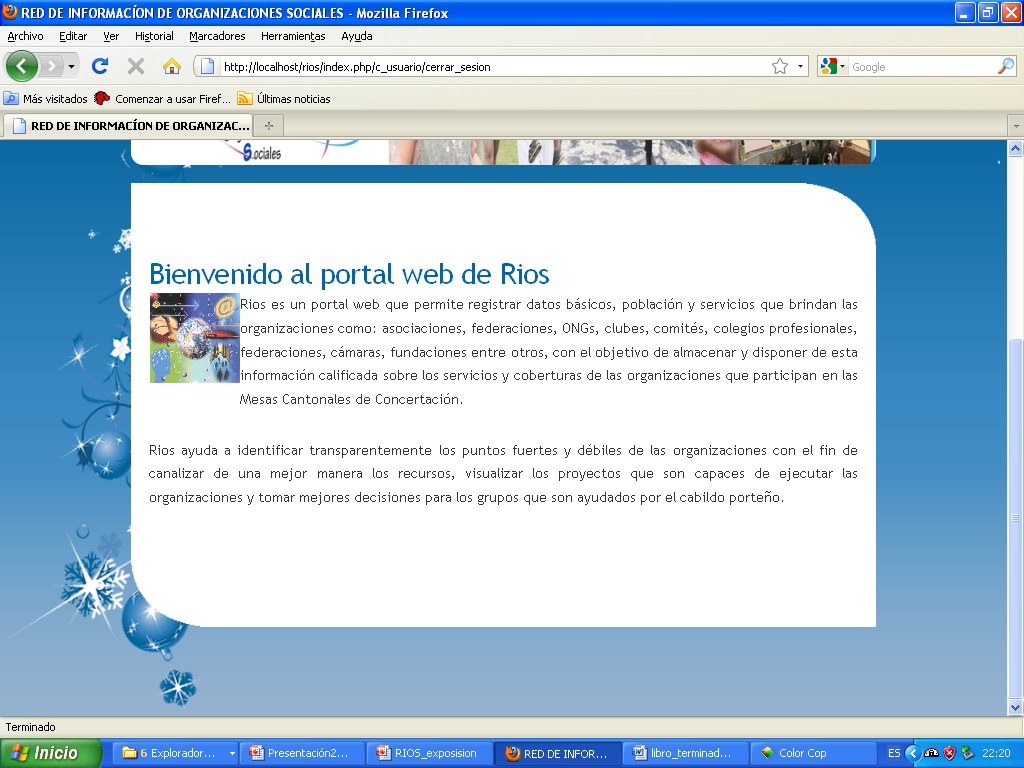 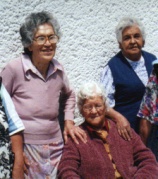 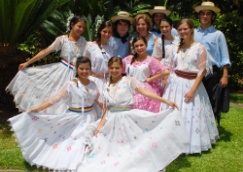 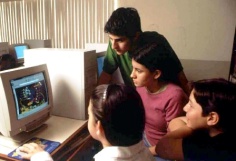 Presentación del Prototipo en la M. I. Municipalidad de Guayaquil
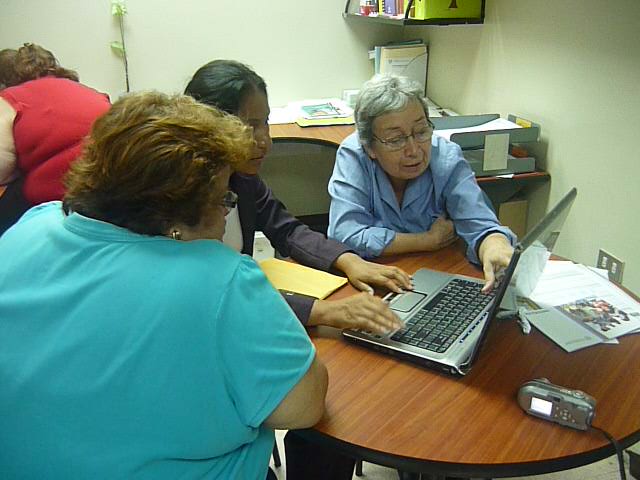 Pruebas
Tiempo que se demoran las organizaciones en registrarse.

Tiempo que se demoran las organizaciones en llenar los formularios.

Encuesta	- Usabilidad.
- Motivación para volver a usar el sistema.
- Retroalimentación.
Resultado de las Pruebas
El tiempo promedio que tomó a los usuarios en llenar el formulario de registro: 3,5 min.

El tiempo promedio en llenar los formularios: 10,8 min.
Resultado de las Pruebas
Capacidad de motivar y
generar interés  para utilizar el portal.
Facilidad de navegación,
interfaz predictiva para el usuario.
Mensajes  que se presentan en el portal.
Conclusiones
El almacenamiento de datos de forma estructurada facilita la manipulación y consulta.

El uso del sistema ayuda a la canalización de recursos.

El sistema es flexible.
 
El uso del portal mantiene la información actualizada.

Permite la integración de  otros módulos.
Recomendaciones
Se sugiere que existan consultas  en la sección de las  organizaciones.
 
En caso de que se quiera expandir el sistema, recomendamos seguir la estructura MVC.

Si se desean ver los gráficos en 3D, se sugiere que se  adquiera la licencia de la librería FusionCharts.
 
Implementar los módulos de administración del Portal.
Muchas gracias por su atención
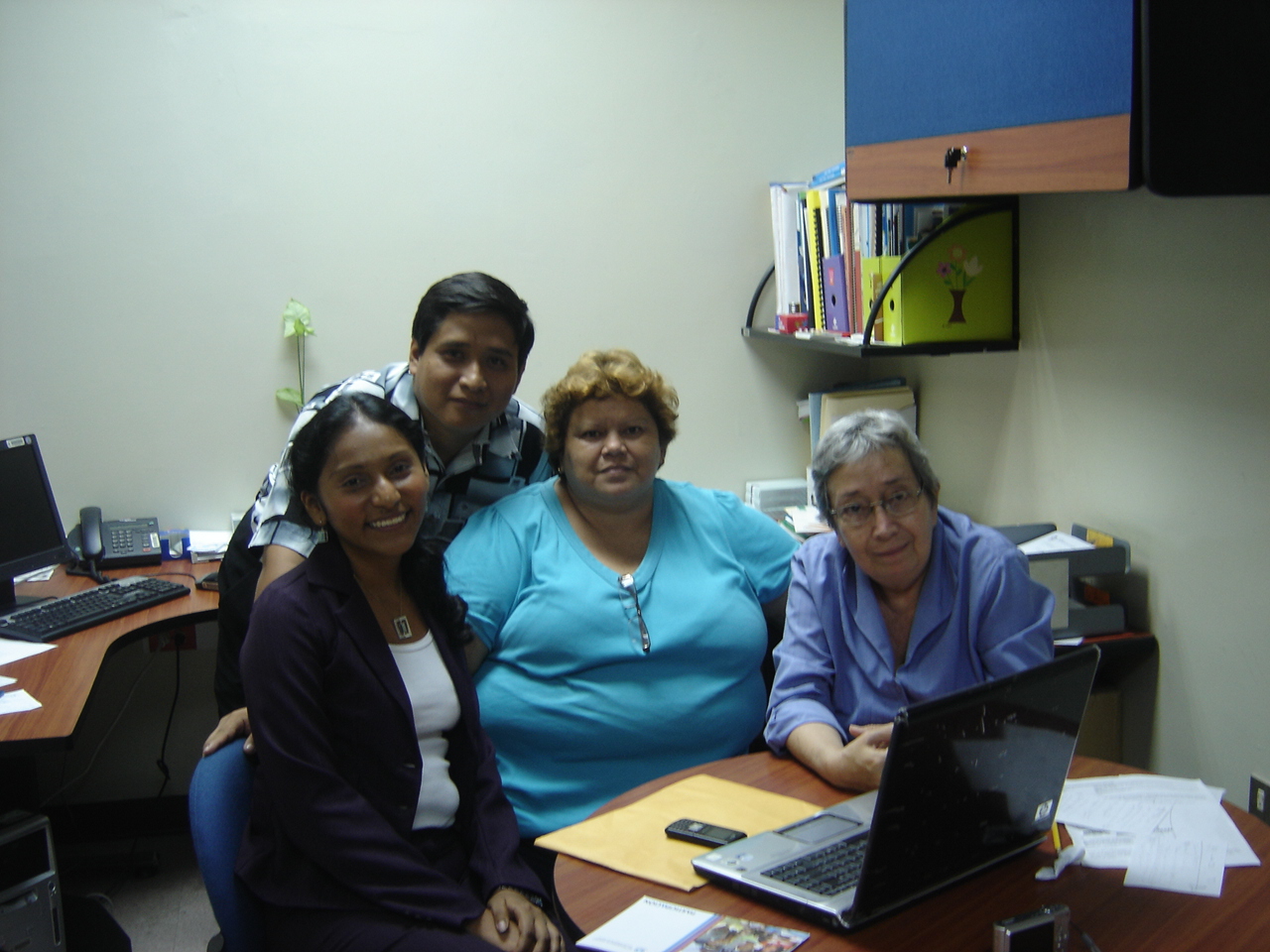 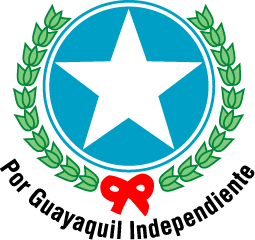